Ходит осень по лесным дорожкам
Составитель: Белоусова А.Д.
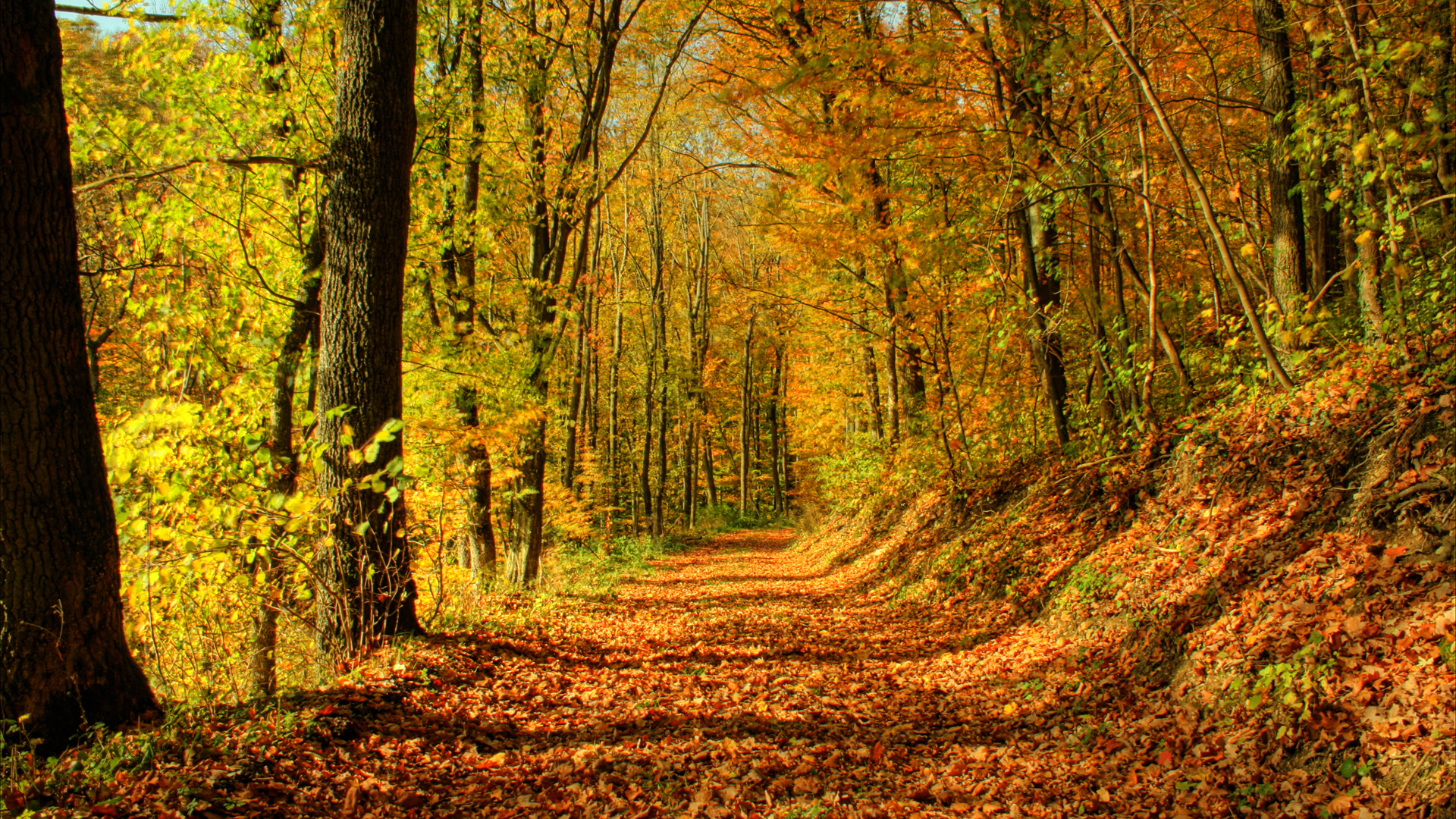 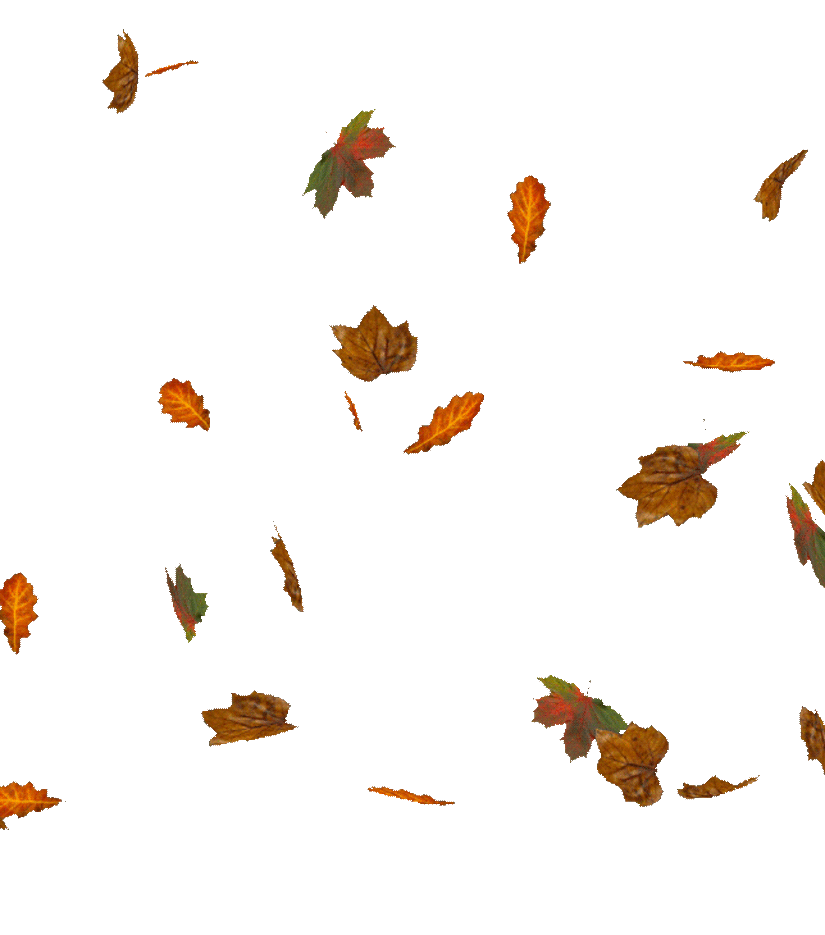 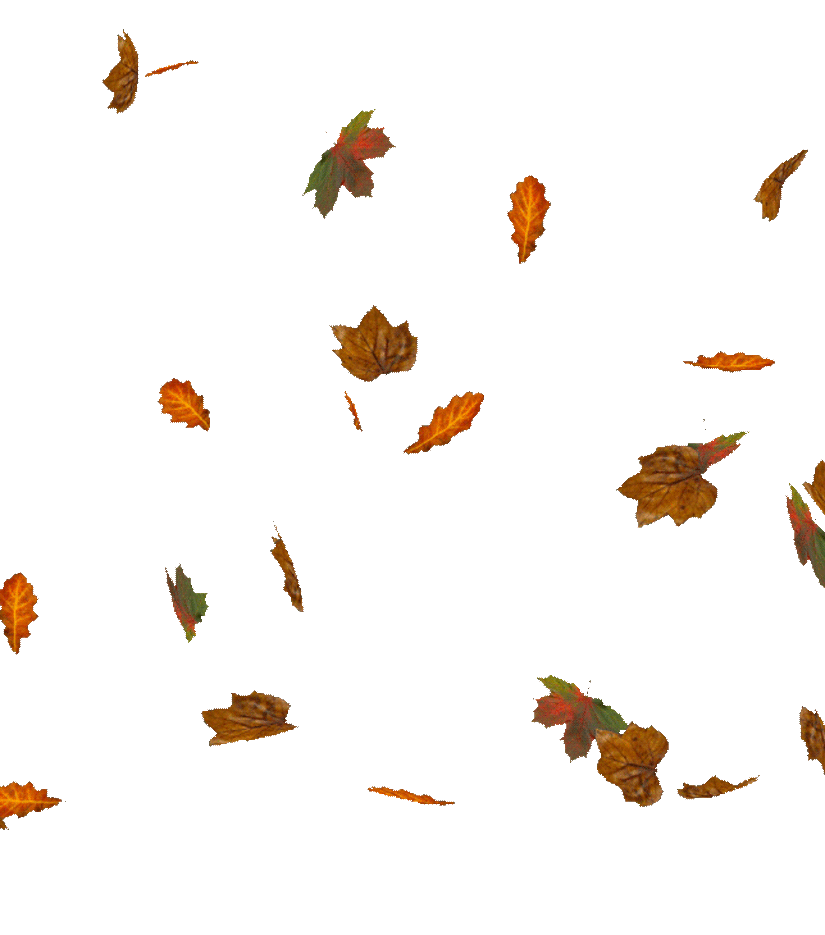 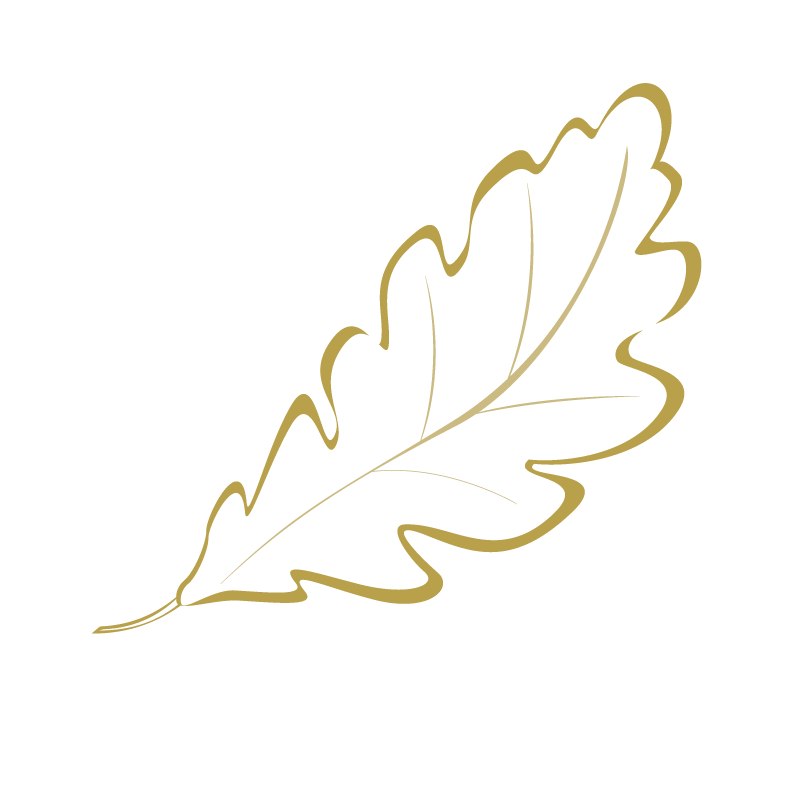 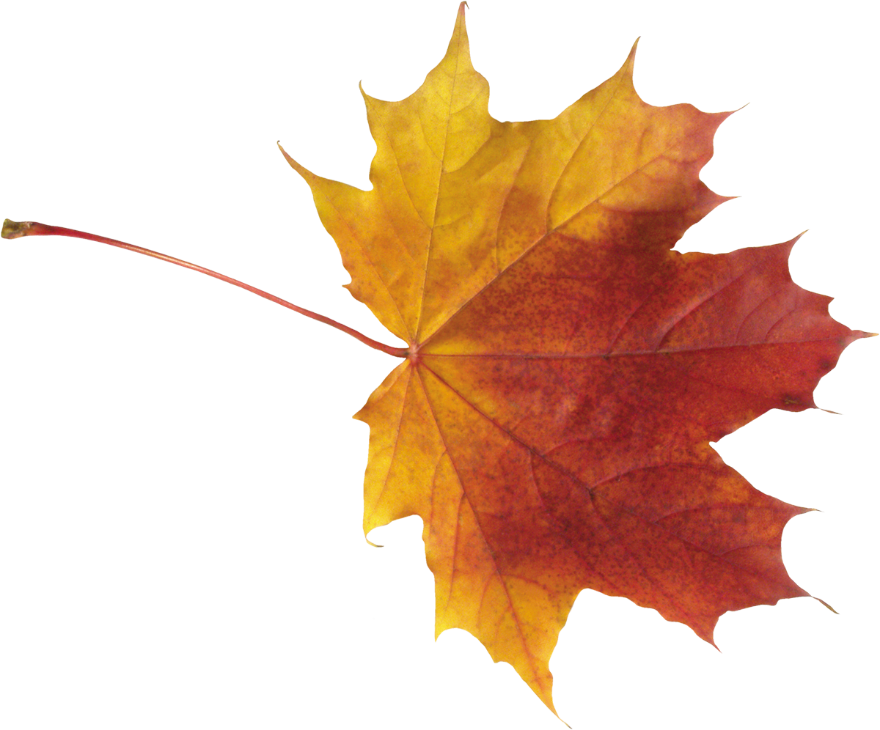 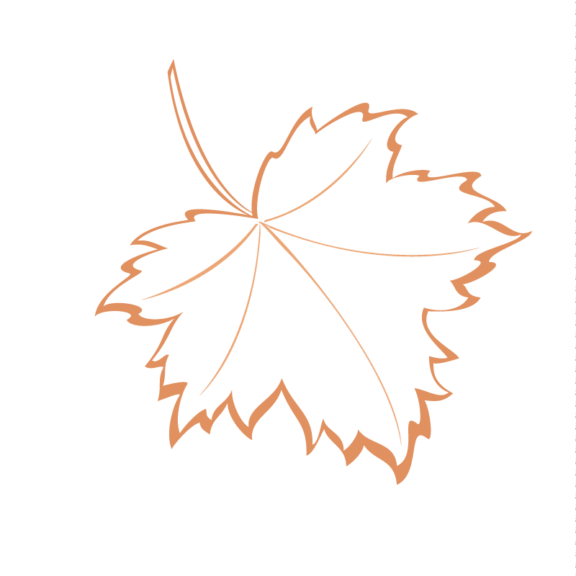 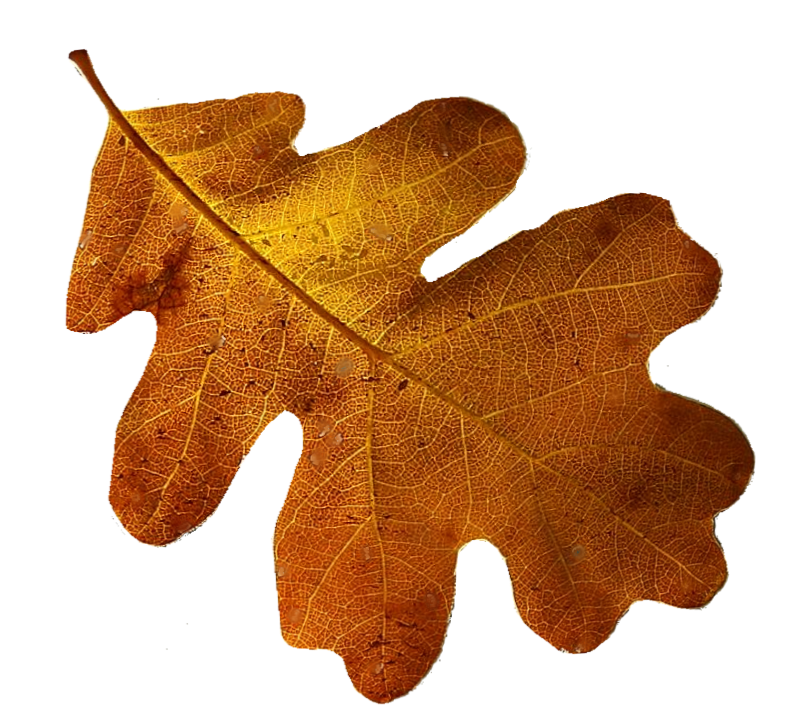 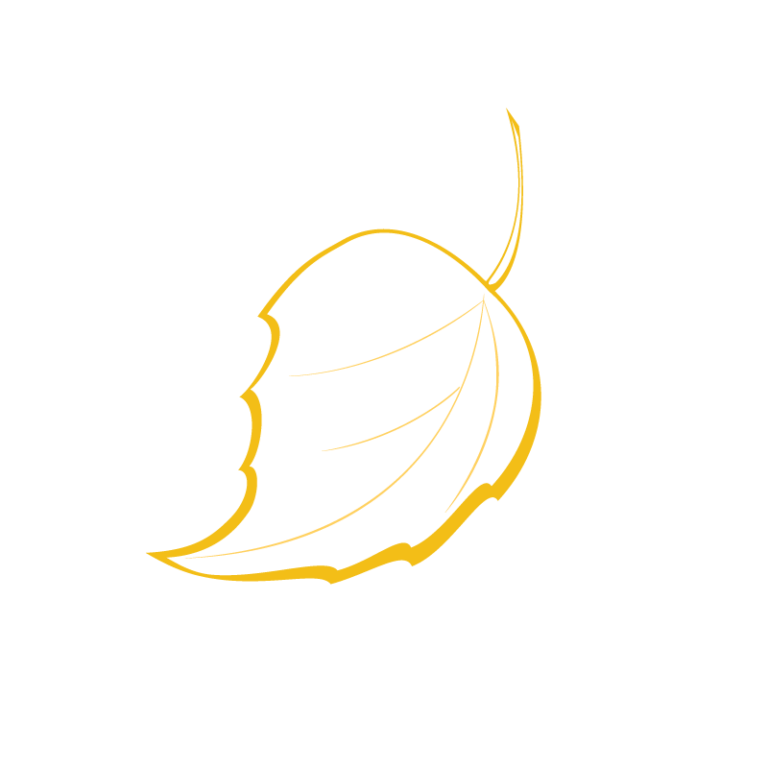 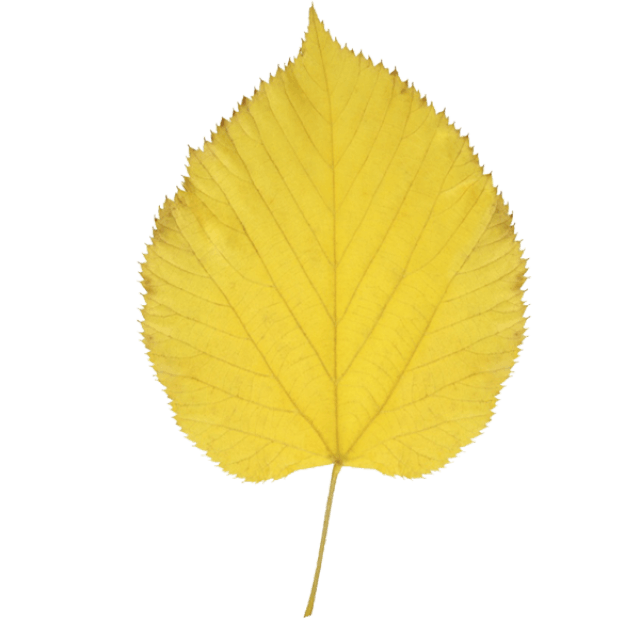 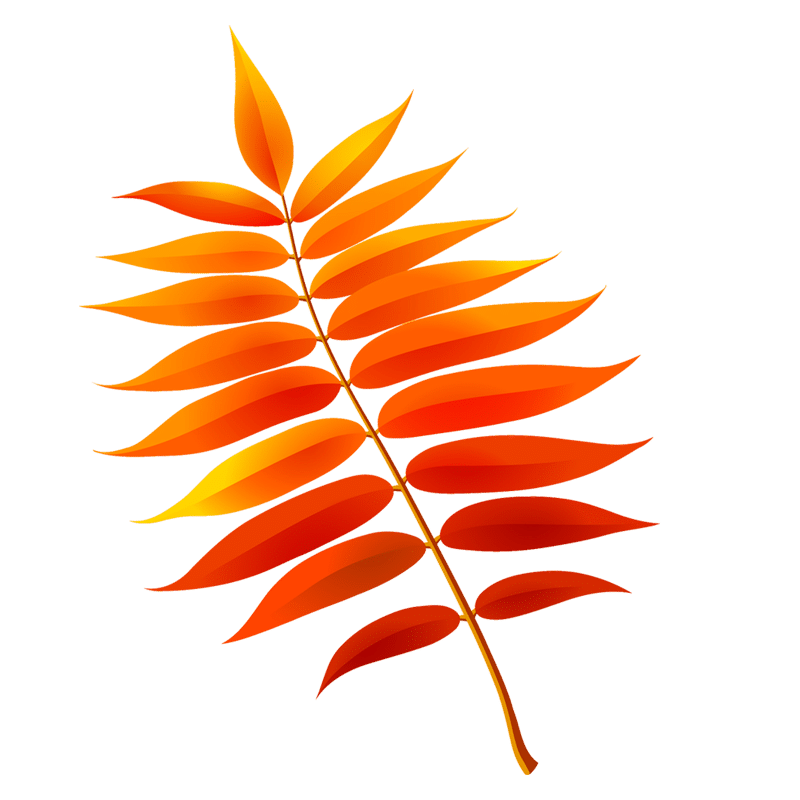 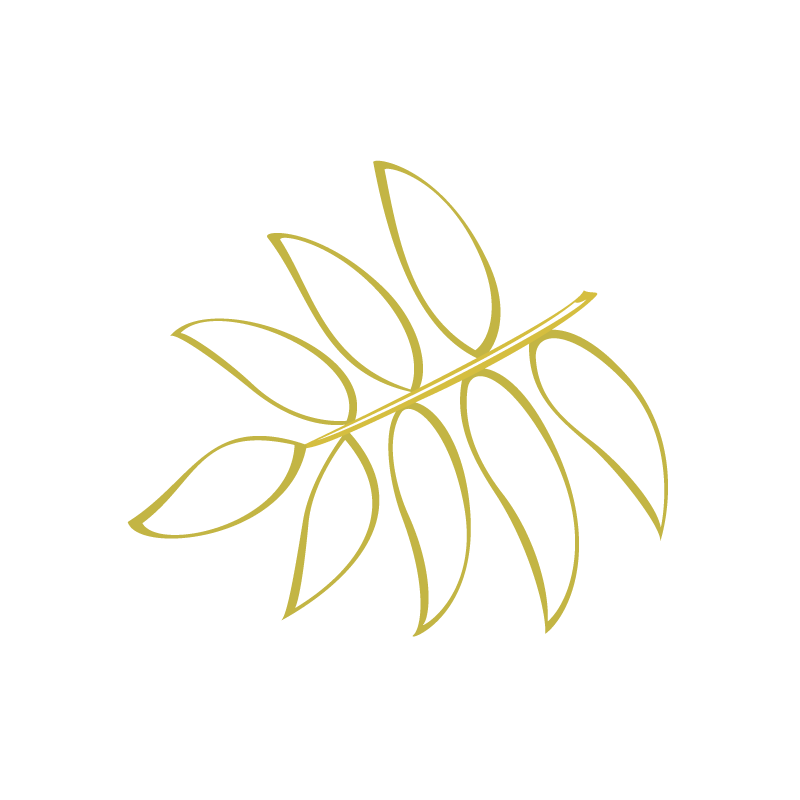 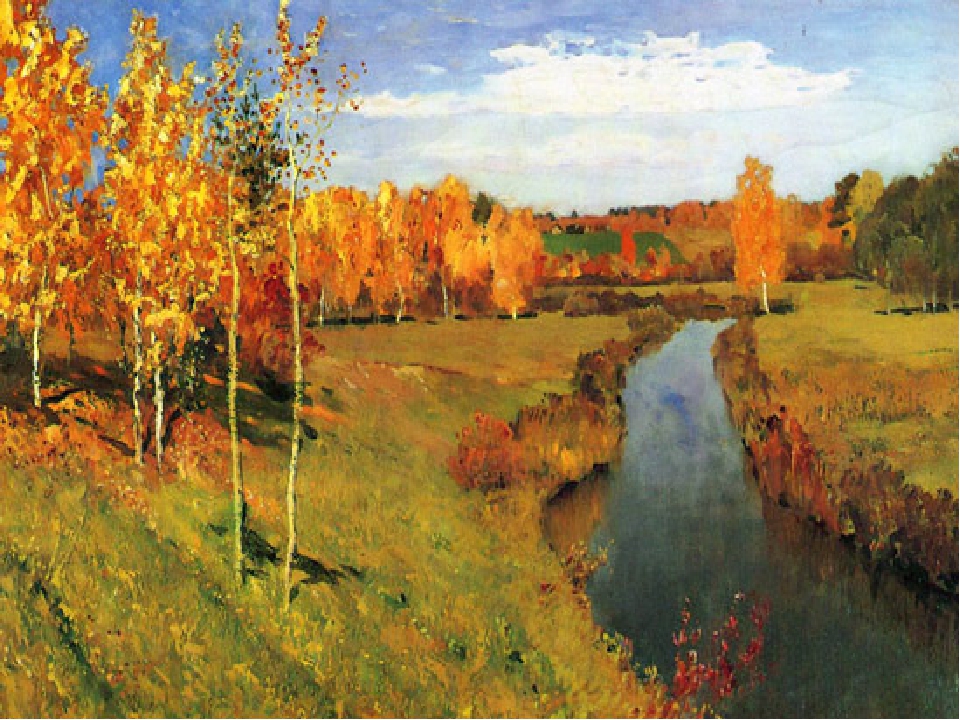 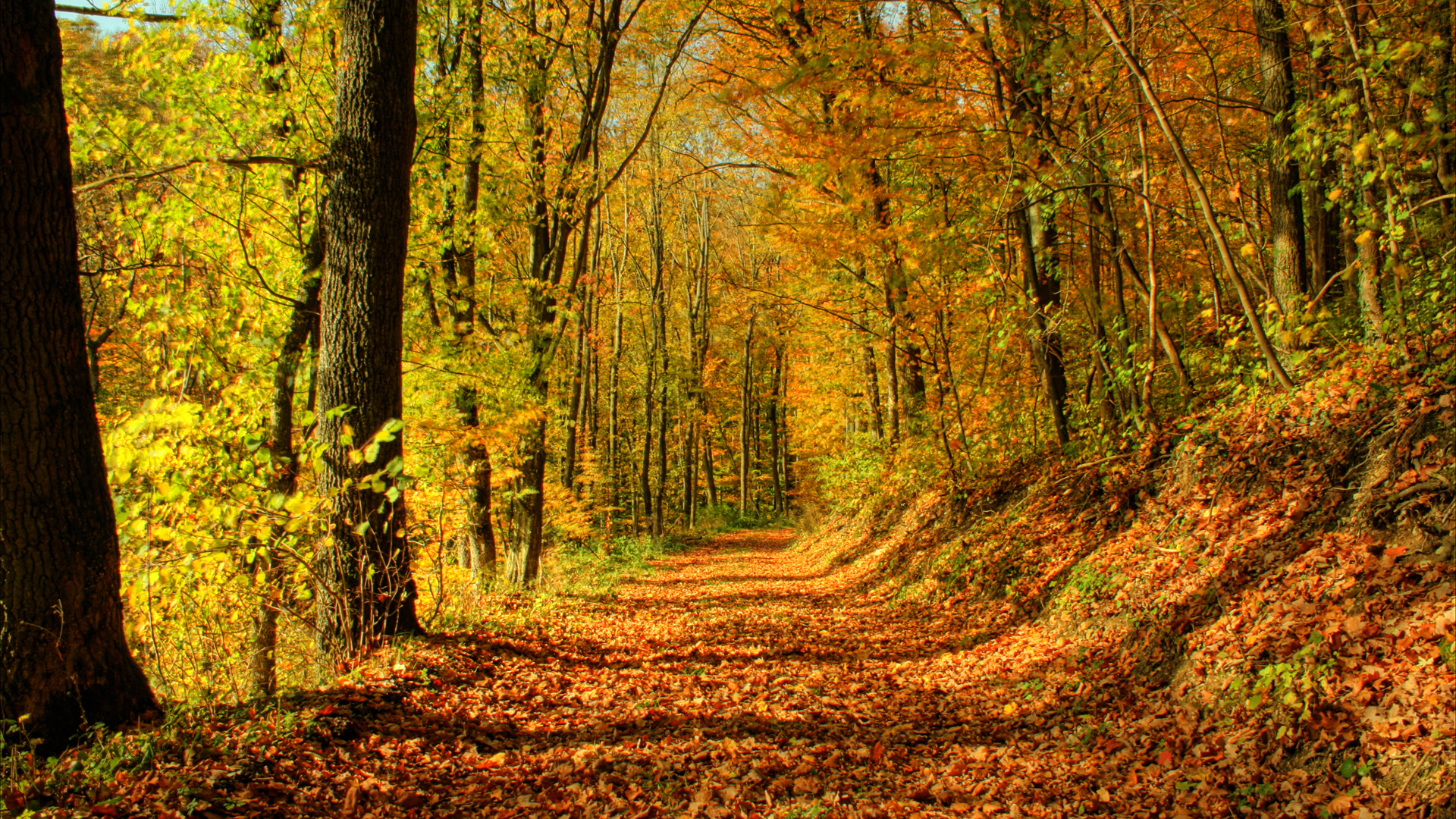 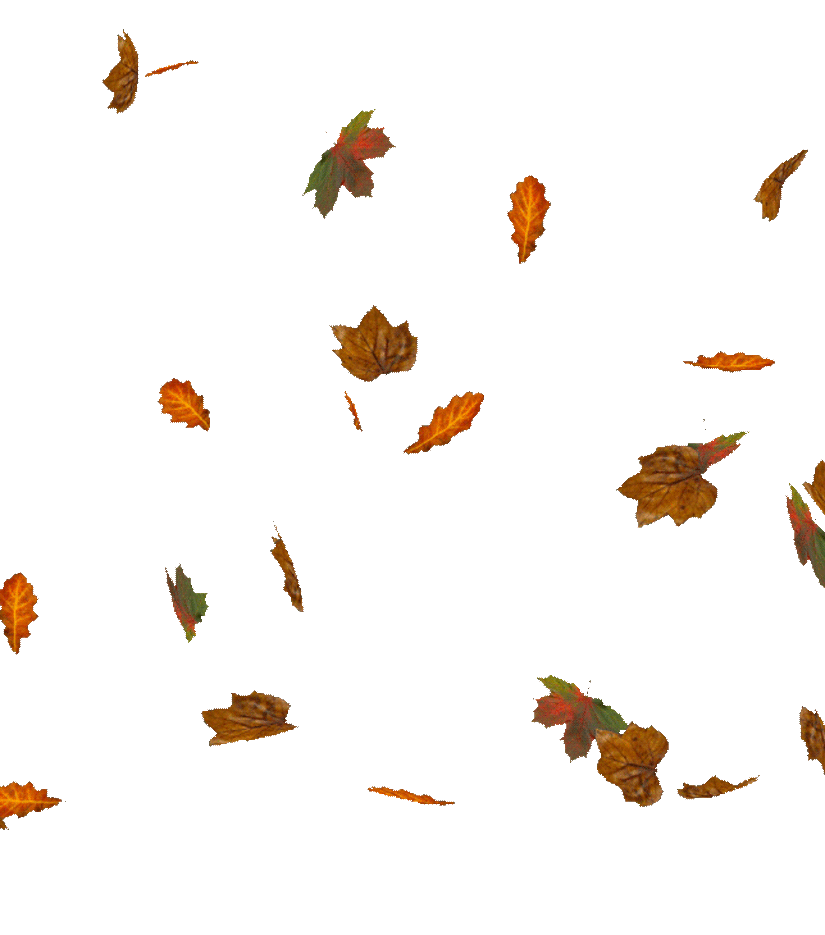 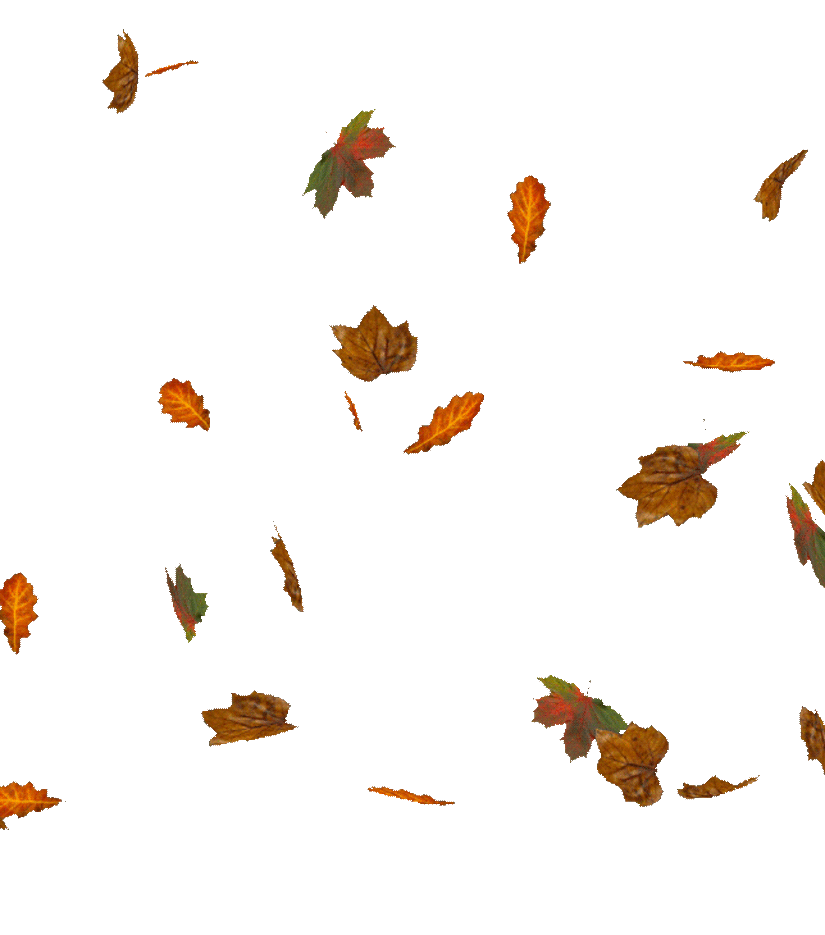 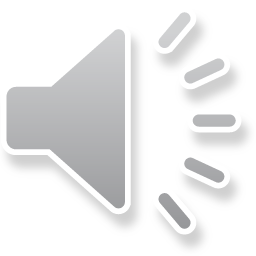